Polarizzazione e autenticità
Le complessità della comunicazione scientifica sui social
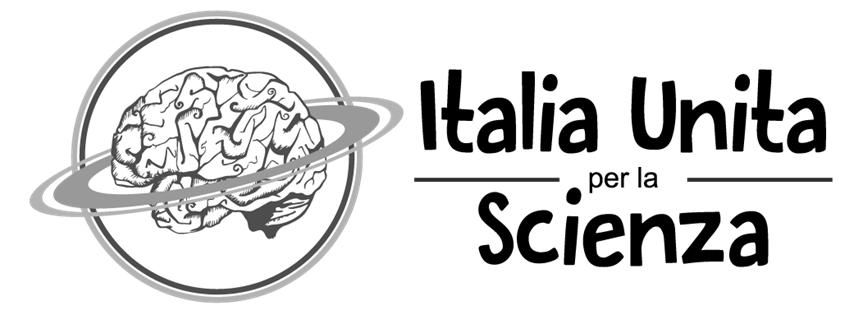 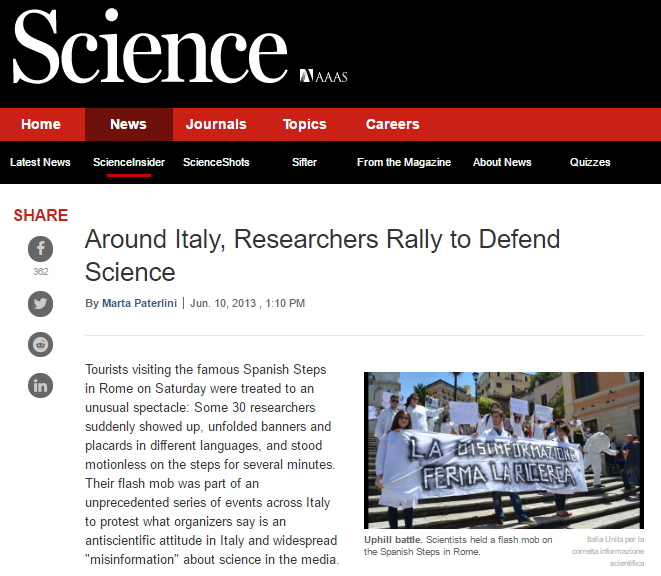 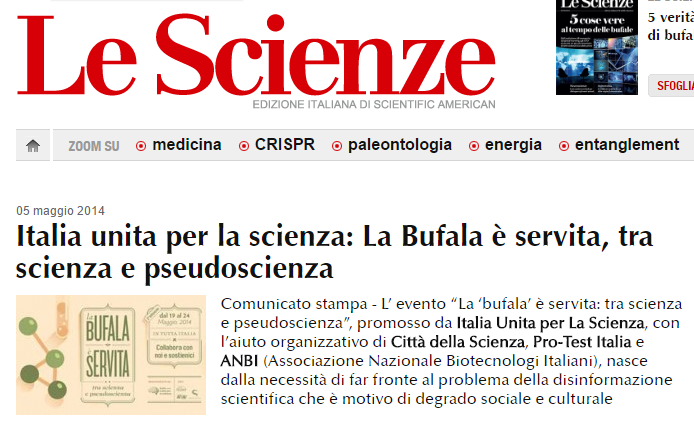 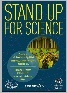 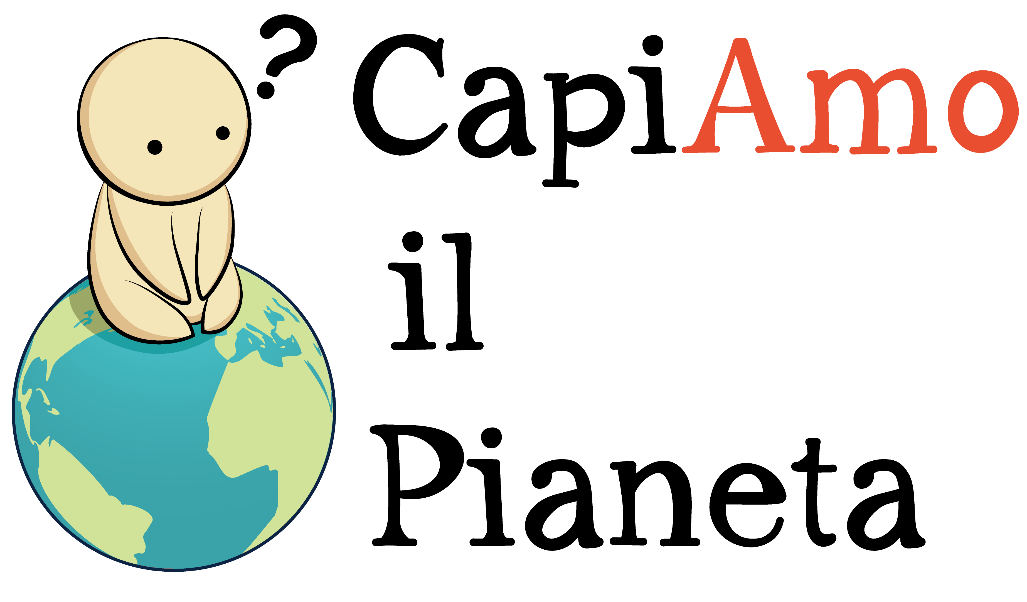 Non solo in piazza
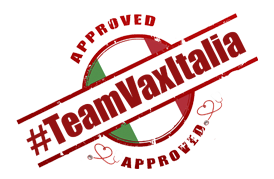 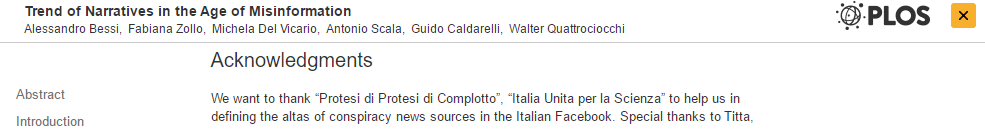 La situazione sta peggiorando?
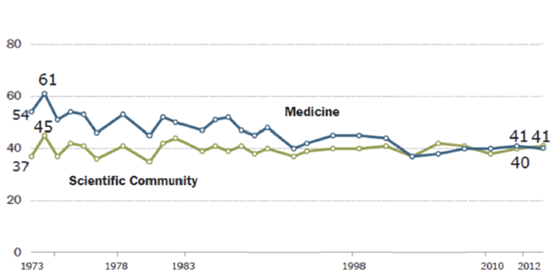 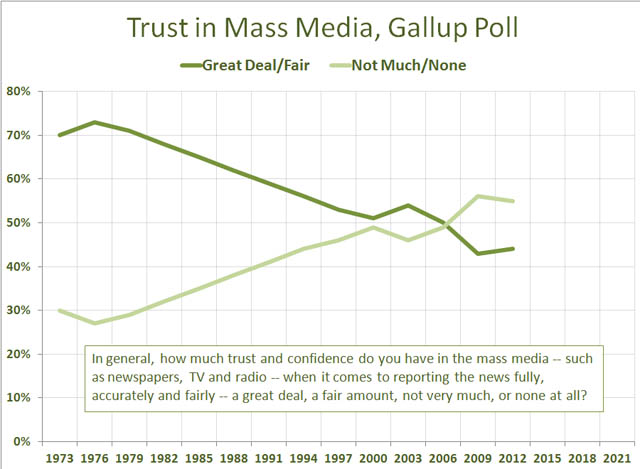 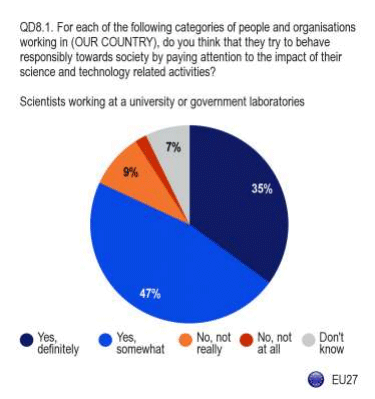 Trust and Confidence at the Interfaces of the Life Sciences and Society: Does the Public Trust Science? (2015)
Special Eurobarometer 401 (2013)
La fiducia nella scienza
Nei sondaggi la fiducia negli scienziati negli ultimi 20 anni è più o meno costante, tranne quando si parla di questioni politicizzate. In particolare per quanto riguarda OGM, vaccini e cambiamenti climatici, l’expertise percepita e la credibilità dello scienziato dipendono quasi esclusivamente da quanto sono in accordo con le posizioni pregresse  del pubblico. 
Media apertamente schierati politicamente possono rapidamente cambiare la percezione di determinate ‘verità scientifiche’.
Es. Repubblicani e i cambiamenti climatici
2003: «Le evidenze sono chiare, dobbiamo muoverci verso una riduzione efficace delle emissioni di anidride carbonica nell’atmosfera»
2008: «Non ci sono prove conclusive che gli esseri umani siano la causa del riscaldamento globale»
http://www.factcheck.org/2011/12/attacks-against-gingrich-how-accurate/
Newt Gingrich, dirigente nazionale del partito repubblicano
Perché comunicare la scienza?
Condividere le novità e l’entusiasmo (metodo Cheerleader)
Convincere il pubblico che la scienza è un modo utile di comprendere e navigare il complesso mondo moderno 
Influenzare opinioni, decisioni politiche e comportamenti di modo che siano in accordo con le evidenze scientifiche (“ma guarda che non lo dico io, lo dice la Scienza™”)
Convincere a partecipare alla discussione scientifica gruppi normalmente distanti per trovare soluzioni condivise a problemi collettivi
Raggiungere il Pubblico online
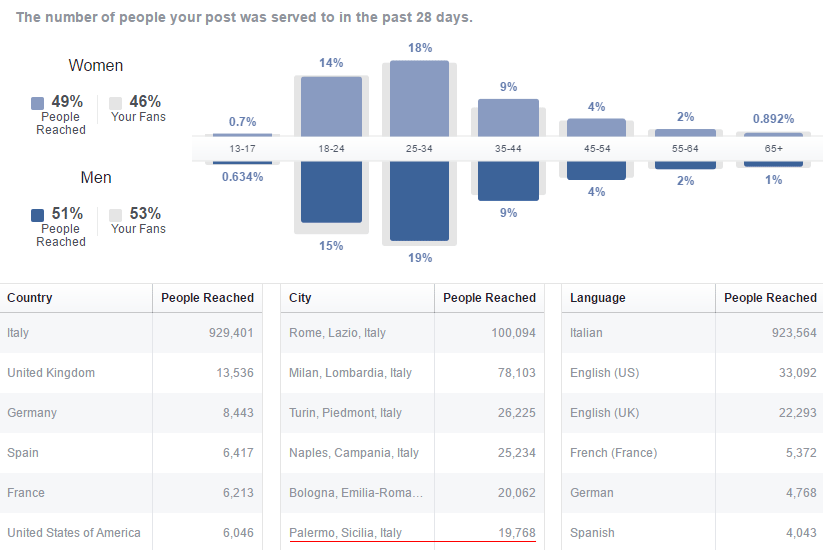 Il problema delle Echo Chambers
Informazioni, credenze e idee restano delimitate e vengono amplificatein comunità ben definite
Gli algoritmi dei socialestremizzano quella che è unanormale tendenza di qualsiasi individuo
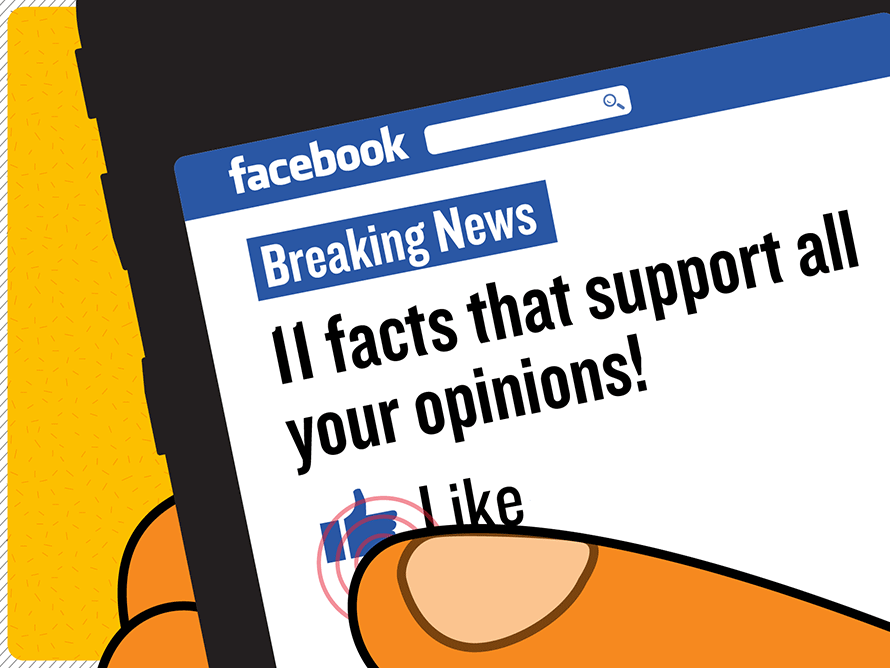 «La gabbia dorata»
Homophily and polarization in the age of misinformation
Bessi, A., Petroni, F., Vicario, M. et al. Eur. Phys. J. Spec. Top. (2016) 225: 2047. doi:10.1140/epjst/e2015-50319-0
La polarizzazione
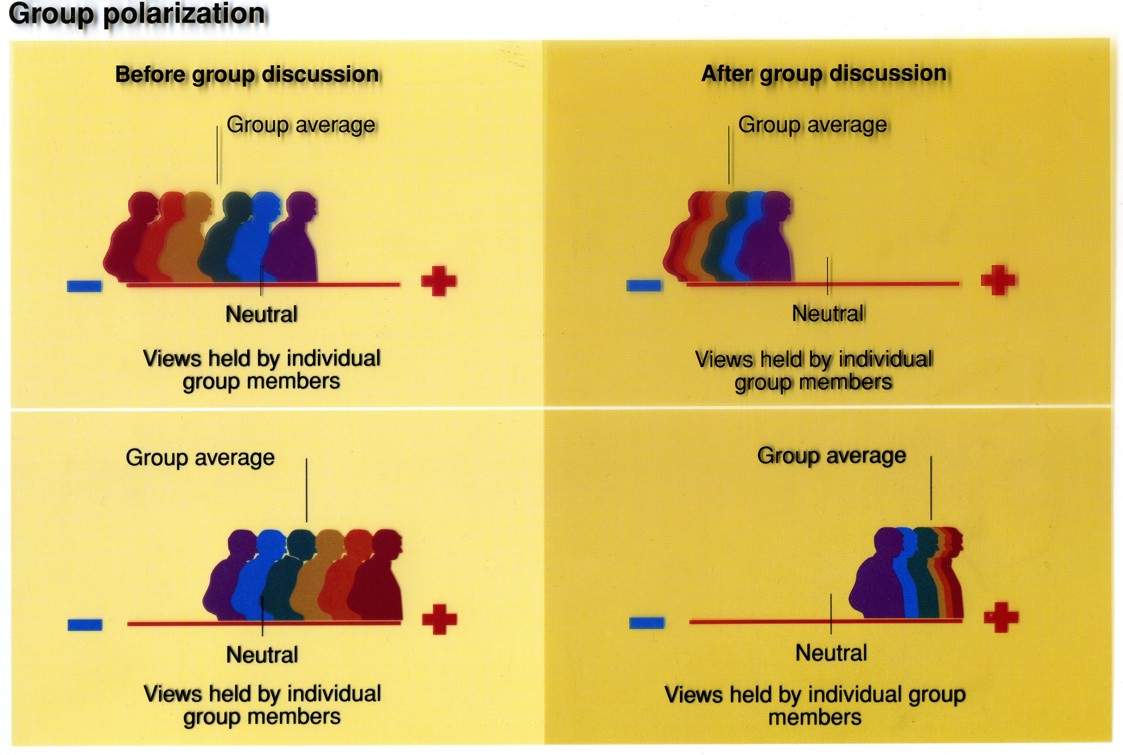 La polarizzazione e la dissonanza cognitiva
Da cui il backfire effect: sbufalare male aumenta la polarizzazione
La disintermediazione digitale
Disintermediazione è l’esclusione di intermediari dal processo di accesso a beni o servizi: es. agenzie di viaggi, vendite online

Lo stesso vale per l’informazione, specialmente per le fasce d’età più giovani: wikipedia, giornalismo partecipativo, e informazione tramite social

Tutto bellissimo ma: «A little learning is a dangerous thing»
I problemi della comunicazione istituzionale
La ricerca pubblica risente del generale crollo della fiducia nelle istituzioni
Il compito degli uffici stampa universitari e istituzionali è per lo più la promozione, e si vede
Sempre più giornalismo copia/incolla incentiva sensazionalismi
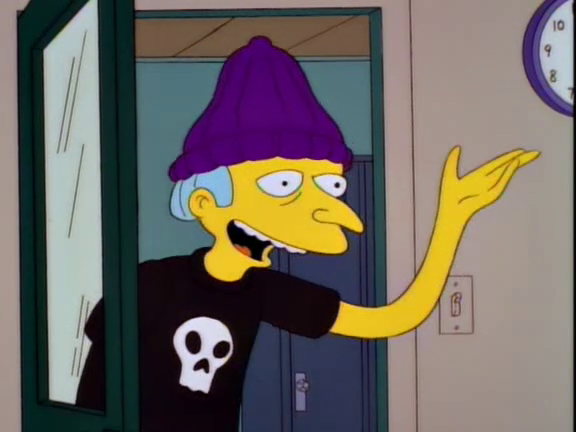 Normalmente percepite come elitarie o distanti, quando le istituzioni cercano di raggiungere il pubblico più giovane vengono riconosciute come inautentiche
L’autenticità
L’expertise percepita, la fiducia, e la credibilità di chi comunica è primariamente influenzata da quanto il comunicatore viene considerato sincero e autentico. 
Non si può solo essere cheerleader: bisogna trattare anche i problemi della scienza e dell’accademia (editoria scientifica, crisi di replicazione, sessismo, precariato)
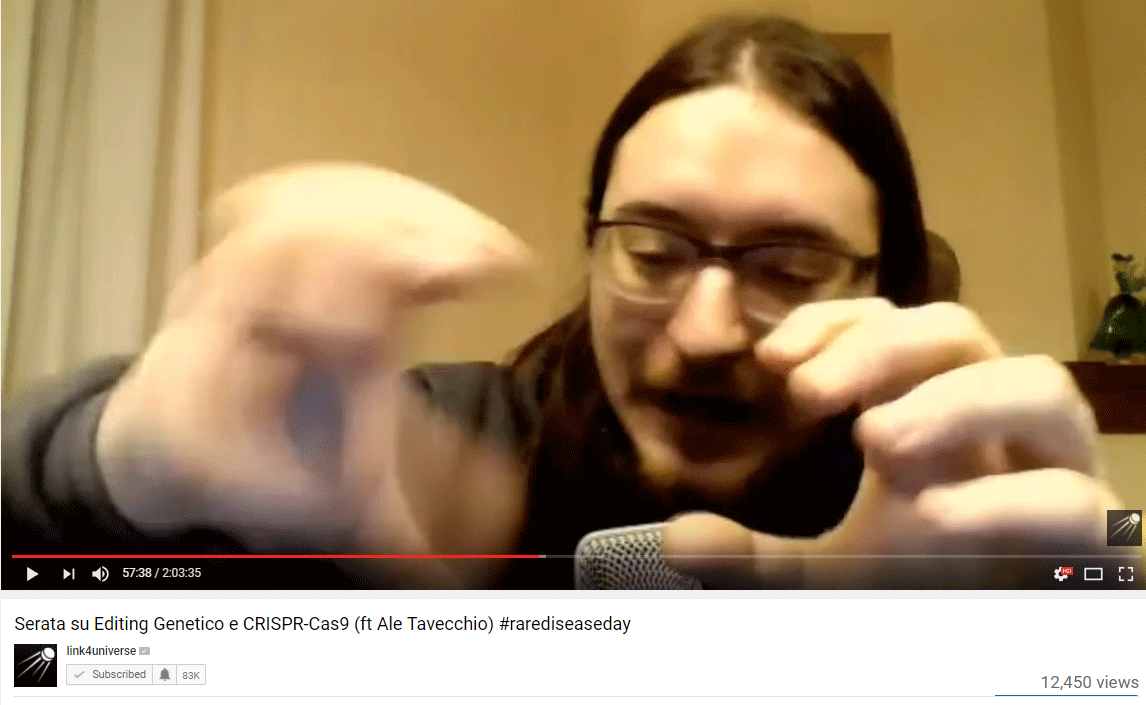 Personalizzare e metterci la faccia da un vantaggio considerevole, seppur possa avere i suoi lati negativi
Consigli pratici
Avere sempre bene in mente un pubblico bersaglio preciso: non esiste un pubblico generico
Accettare che ci sono persone impossibili da raggiungere, e avere la saggezza di distinguerle da esitanti e indecisi
Mai fare pars destruens senza una pars construens
Contenuti molto visivi e molto brevi escono meglio dalle echo chambers
Semplificare è bene, trattare chi legge come una persona semplice è male
Quando possibile dare un taglio disintermediato e ‘dietro le quinte’
Il timing è tutto: arrivare su un tema prima che diventi controverso fa un’enorme differenza.
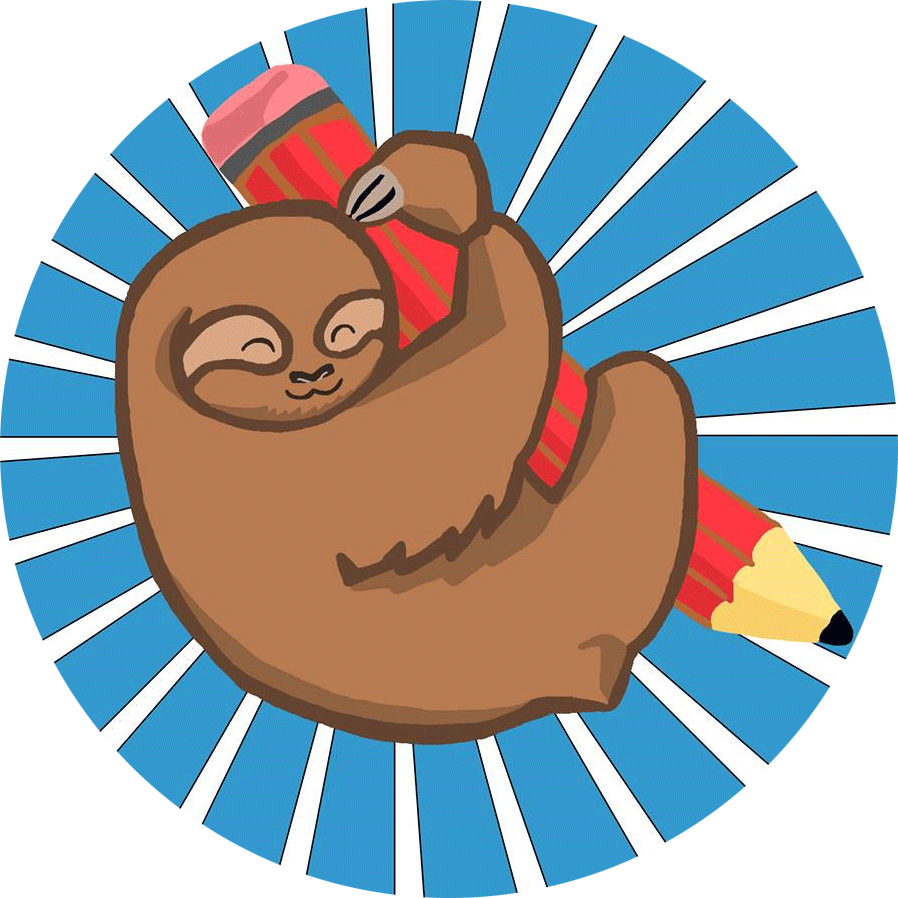 Comunicare la scienza efficacemente: un bigino
http://tinyurl.com/comsci2017
Prosopopea.com
www.facebook.com/Prosopopea
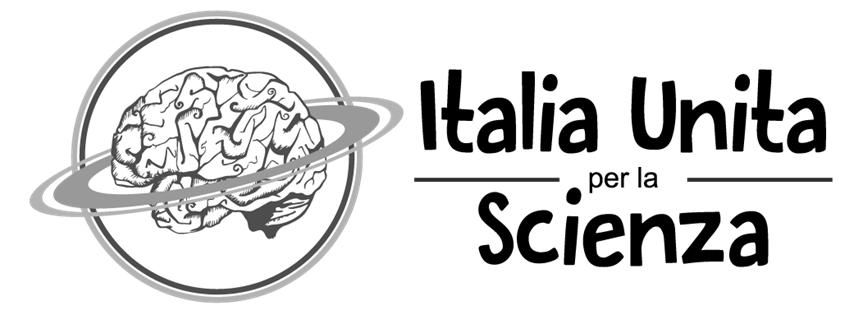 http://www.facebook.com/IUXLS/Twitter @italy4sciencehttp://italiaxlascienza.itinfo@italiaxlascienza.it
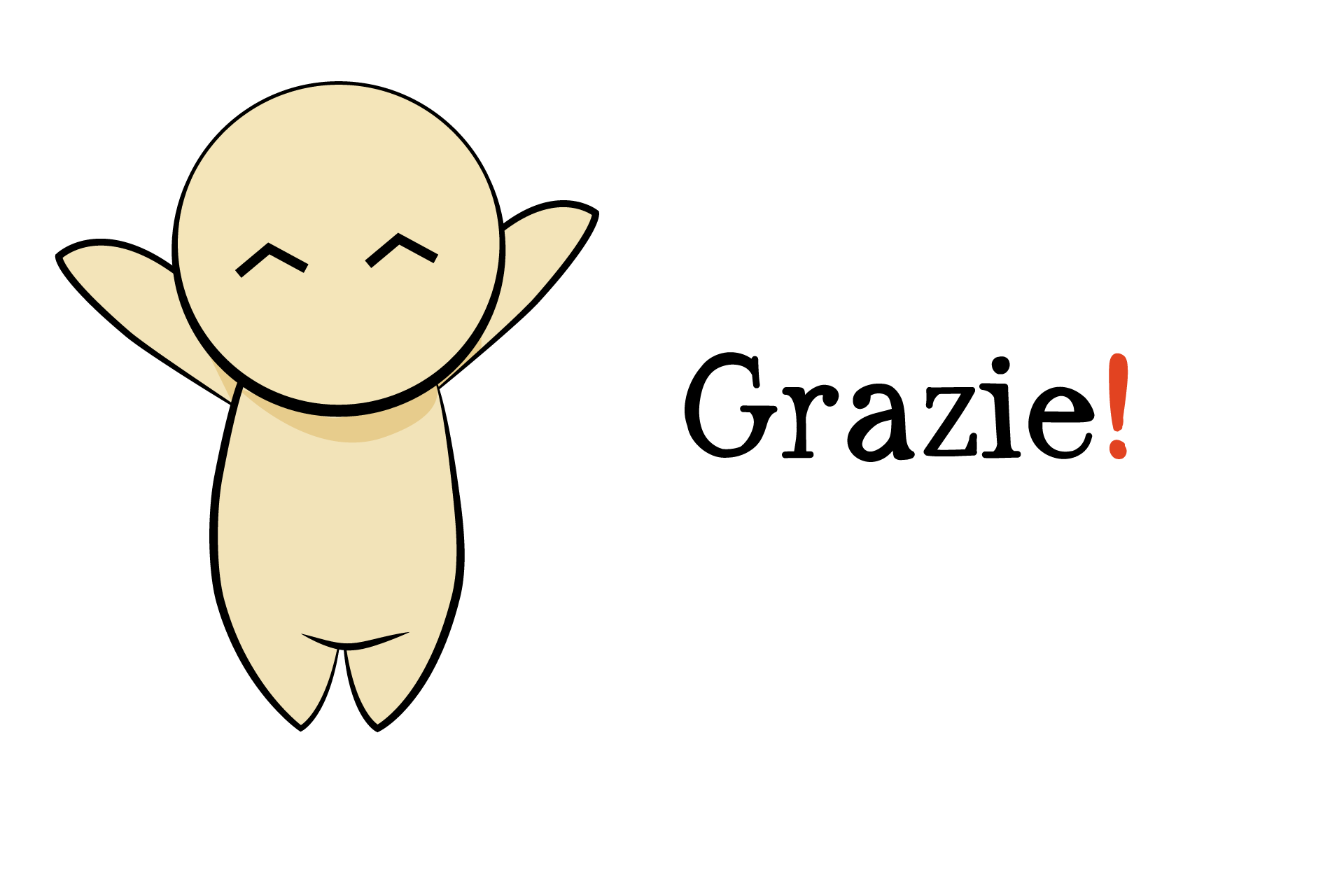